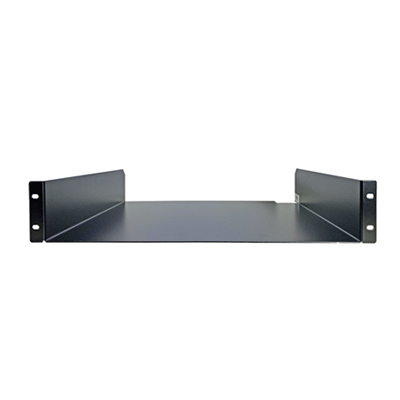 KRT200
RACK SHELF
랙 캐비닛 내 방송장비를 안착하기 위한 선반
종류			: 2U
취부형태 			: 랙장착형
재질   			: STEEL
외형 규격(WxHxD)		: 482x88x350mm
무게            		: 0.4kg